FORMAZIONE XTE
CORSI DI FORMAZIONE
PER DISOCCUPATI
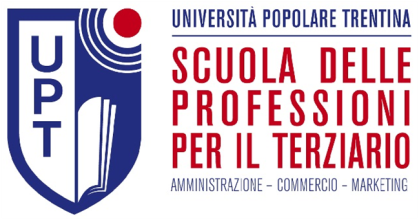 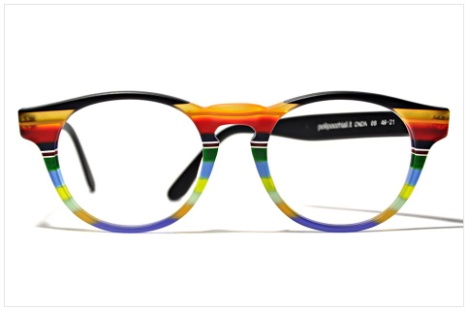 ADDETTO ALLE VENDITE 
SETTORE NO FOOD
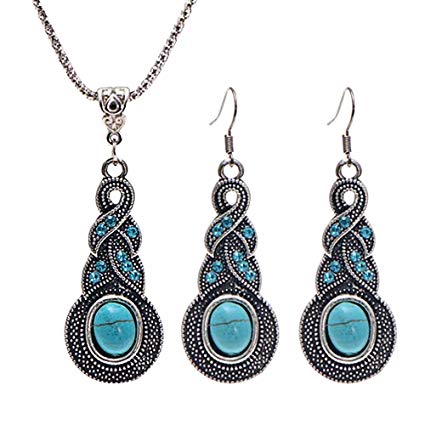 SEI DISOCCUPATO? FAI CENTRO!
INVESTI NEL SAPERE  ESPERTO
Conoscere e approfondire le nuove tecniche della comunicazione e del linguaggio delle vendite è indispensabile per trovare un impiego nel settore del commercio, ma anche per affiancare la produzione e i servizi nella fidelizzazione del cliente.
ISCRIVITI AL CORSO entro il 14 febbraio 2019!
Il corso si svolge a Trento, nella sede dell’UPT, in Passaggio Peterlongo 8
Durata dal  19 febbraio al  30 aprile 2019
160 ORE DI LAVORO IN TEAM , VETRINISTICA E TANTO ALTRO
30 ORE DI TIROCINIO IN AZIENDA con riconoscimento di 70 euro
BUONO PASTO

CORSO CON VOUCHER
oppure in regime privato a  2.000 EURO

TROVERAI DOCENTI QUALIFICATI E UN CONTESTO CHE TI AFFIANCHERA’ 
NELLA VALORIZZAZIONE DELL’ESPERIENZA DI TIROCINIO AZIENDALE.

CONTENUTI:
la gestione della vendita, le tecniche di visual,  il marketing nel commercio,  gli eventi…
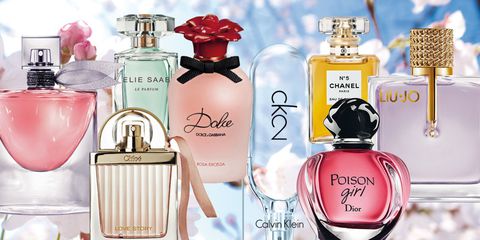 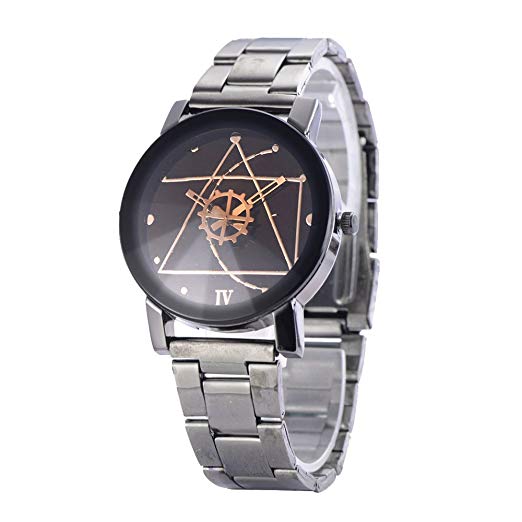 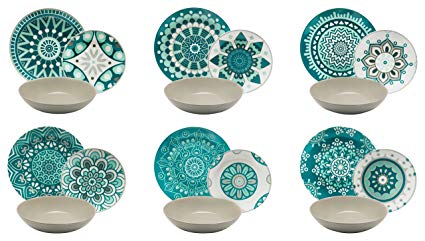 PER ISCRIZIONI:
Segreteria Formazione Continua
Via Prati 22  - Trento
Tel. 0461 260323 
E  mail: segreteria.formazione@cfp-upt.it